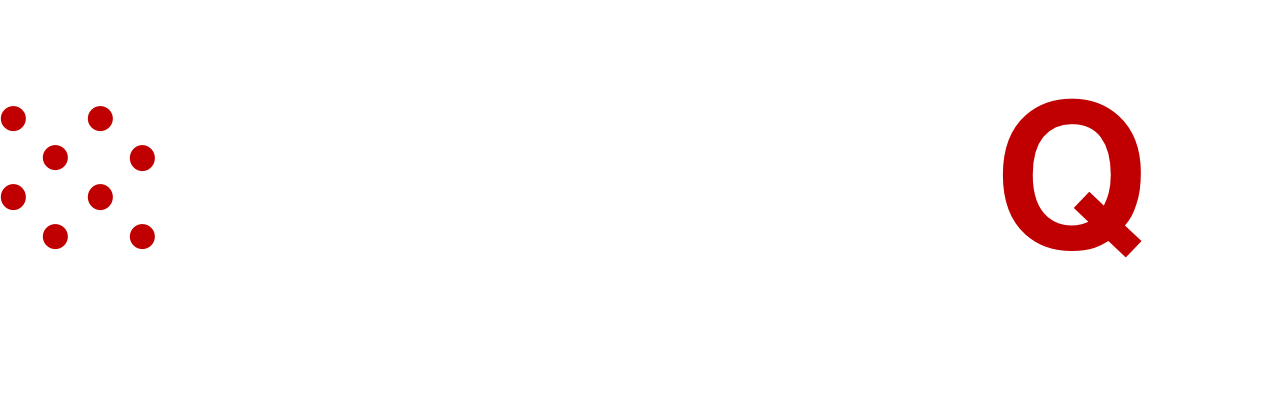 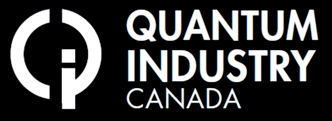 DR. Vlad gheorghiu
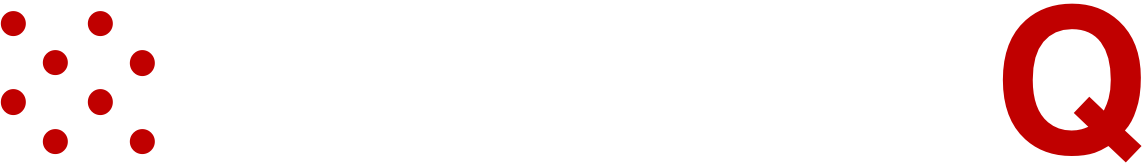 Logiciel quantique
CSPS/EFPC L’informatique quantique, de la théorie à la pratique — 16 juin 2021
vlad@softwareq.ca
2
© TOUS DROITS RÉSERVÉS 2021 SOFTWAREQ INC.
QUI SOMMES-NOUS?
Entreprise canadienne de propriété privée fondée en 2017
Basée à Waterloo, en Ontario
Membre fondateur de Quantum Industry Canada
Membre du réseau IBM Q
Nos produits font partie de l’infrastructure clé de l’informatique quantique (p.ex. staq/Quantum++ — ciblé par le XACC d’OakRidge)
3
© TOUS DROITS RÉSERVÉS 2021 SOFTWAREQ INC.
QUI SOMMES-NOUS?
Dr. Michele Mosca – cofondateur
Professeur, Institut d’informatique quantique, Université de Waterloo, Canada
Instigateur des travaux en informatique quantique à l’Université de Waterloo; fondateur de l’Institut d’informatique quantique de l’Université, qui est reconnu mondialement et duquel softwareQ prend son origine; membre fondateur de l’Institut Perimeter pour la physique théorique.
Il a élaboré et fait avancé bon nombre des outils algorithmiques de référence en informatique quantique, comme l’estimation de la valeur propre quantique, l’estimation de l’amplitude quantique, la génération d’états quantiques et la recherche quantique avec des requêtes imparfaites.
Il est à l’origine de plusieurs des premières applications d’algorithmes quantiques, dont l’algorithme de Deutsch, la recherche quantique et le clonage quantique approximatif.
Il est le cofondateur d’evolutionQ Inc., une entreprise connexe dans le secteur de la cryptographie quantique sécuritaire.
4
© TOUS DROITS RÉSERVÉS 2021 SOFTWAREQ INC.
QUI SOMMES-NOUS?
Dr. Matthew Amy – chef de l’informatique quantique
Boursier postdoctoral, Université Dalhousie
Expert de réputation mondiale en compilation quantique et en synthèse et optimisation de circuits quantiques
Il a codéveloppé staq, notre trousse à outils de traitement quantique
5
© TOUS DROITS RÉSERVÉS 2021 SOFTWAREQ INC.
QUI SOMMES-NOUS?
Dr. Vlad Gheorghiu – cofondateur, président et directeur général
Auteurs d’articles sur plusieurs sujets liés à l’informatique quantique, comme la tolérance aux pannes, l’optimisation des circuits et la théorie de l’intrication, qui ont été présentés dans les plus grandes revues et conférences
Il a codéveloppé staq, notre trousse à outils de traitement quantique
Il a développé notre simulateur quantique à haute performance Quantum++
6
© TOUS DROITS RÉSERVÉS 2021 SOFTWAREQ INC.
Que faisons-nous?
Nous offrons des logiciels pouvant fonctionner sur des ordinateurs quantiques ou des simulateurs quantiques
Nous concevons des outils logiciels et offrons du soutien pour ceux-ci, afin d’aider les organisations qui souhaitent créer leurs propres algorithmes.
Nous assurons une exécution de validation de principe pour le matériel ou les simulateurs quantiques.
Nous sommes adaptés à toutes les plateformes : écrivez votre « code quantique » une seule fois, et nous le compilerons pour chaque plateforme physique
7
© TOUS DROITS RÉSERVÉS 2021 SOFTWAREQ INC.
Que faisons-nous?
Nous montrons aux clients comment :
Convertir leur problème en un programme quantique
Intégrer celui-ci à un circuit quantique
Estimer les ressources (espace et temps) et les optimiser
Estimer l’avantage quantique
Nous aidons les organisations à fonctionner dès qu’il le faut, avec de véritables applications prêtes à être utilisées. Parallèlement, elles pourront savoir quels types d’applications il est pertinent d’utiliser, ainsi que leurs avantages opérationnels potentiels
Nous offrons une plateforme à pile de couches complète, allant de la conception d’algorithmes généraux à l’optimisation, en passant par l’intégration à des architectures physiques précises
8
© TOUS DROITS RÉSERVÉS 2021 SOFTWAREQ INC.
Fonctionnement d’un « Programme » quantique
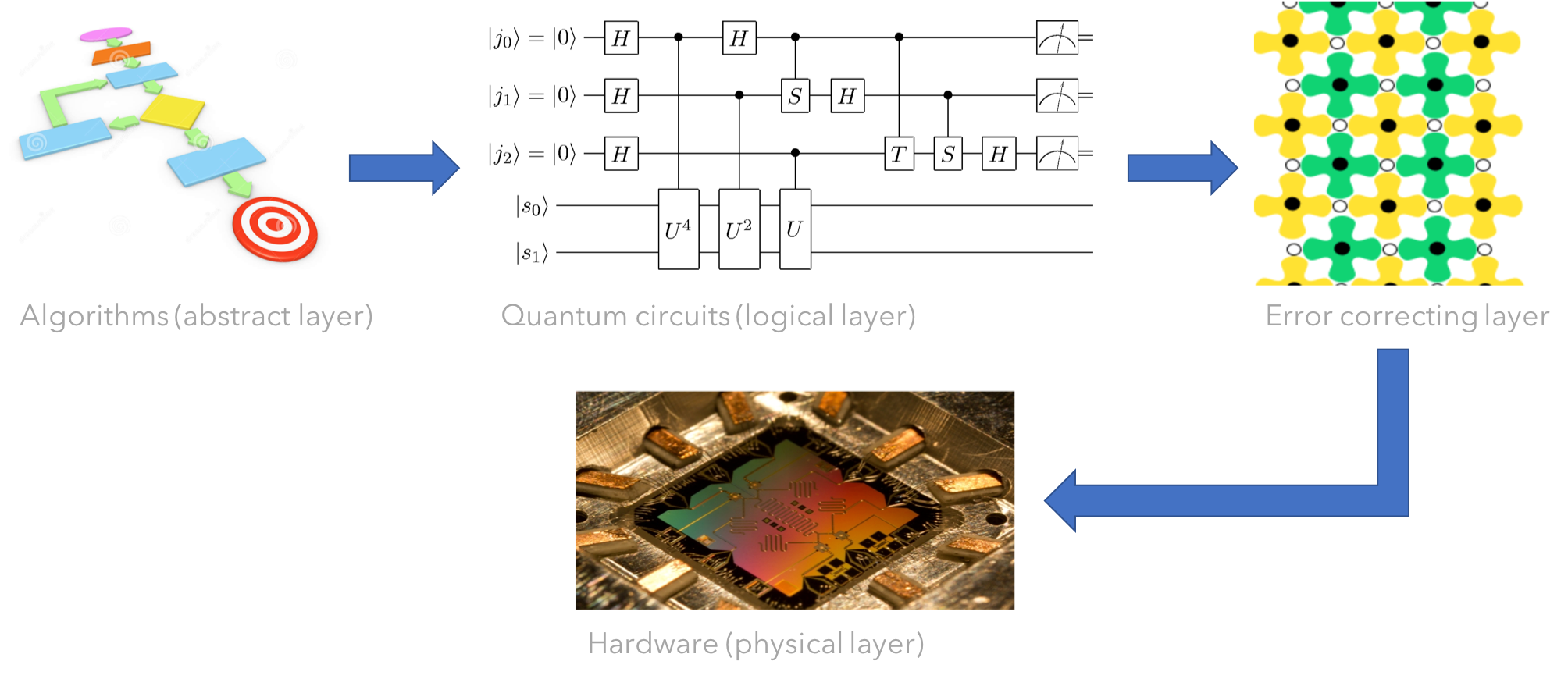 Piles de logiciels en informatique quantique
[Speaker Notes: Algorithms (abstract layer)		=	Algorithmes (couche abstraite)
Quantum circuits (logical layer)	=	Circuits quantiques (couche logique)
Error correcting layer			=	Couche de correction des erreurs
Hardware (physical layer)		=	Matériel (couche physique)]
9
© TOUS DROITS RÉSERVÉS 2021 SOFTWAREQ INC.
NOS CLIENTS
Conception matérielle
Gouvernement
Automobile
Institutions financières
…
10
NOS PRODUITS
11
staq
12
© TOUS DROITS RÉSERVÉS 2021 SOFTWAREQ INC.
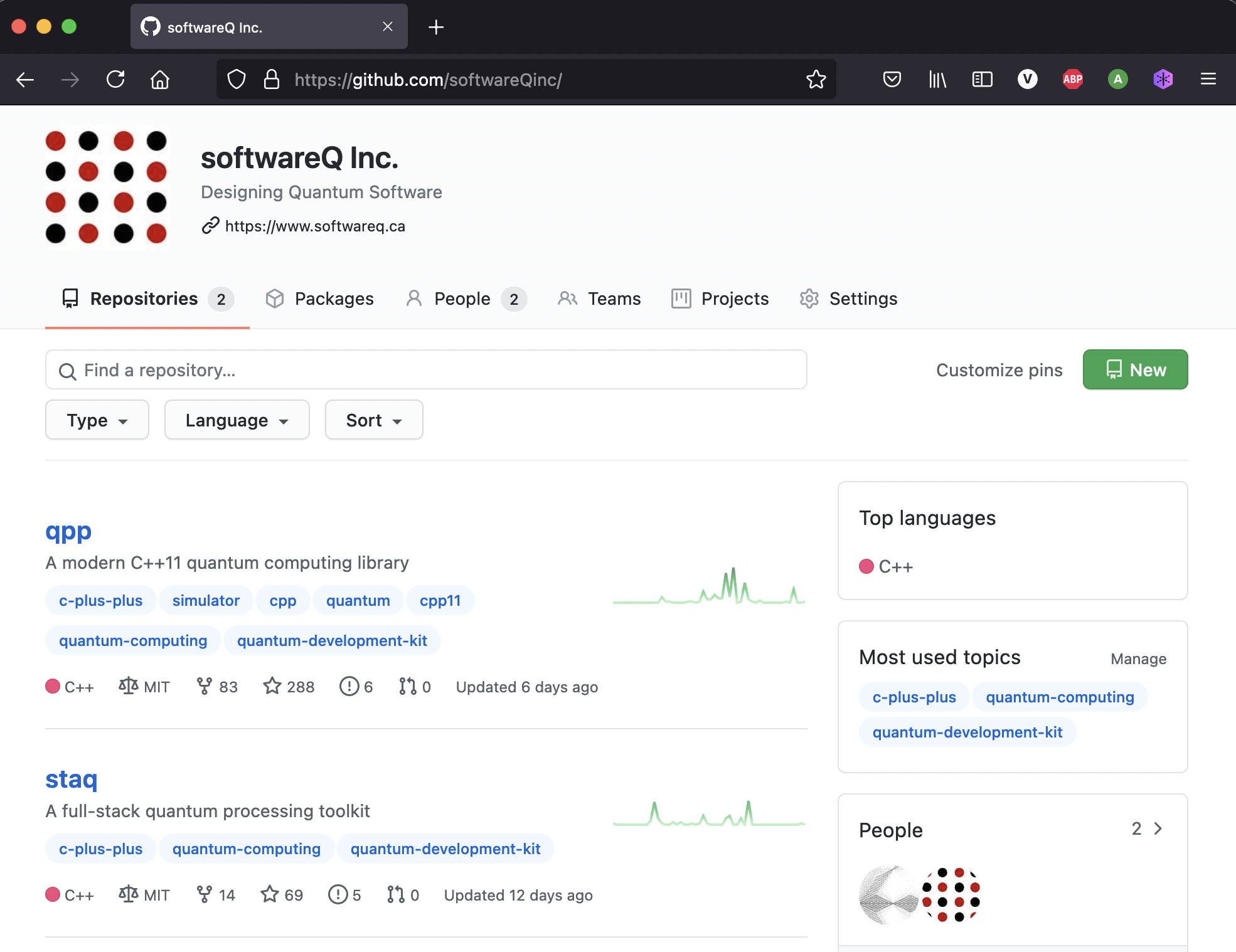 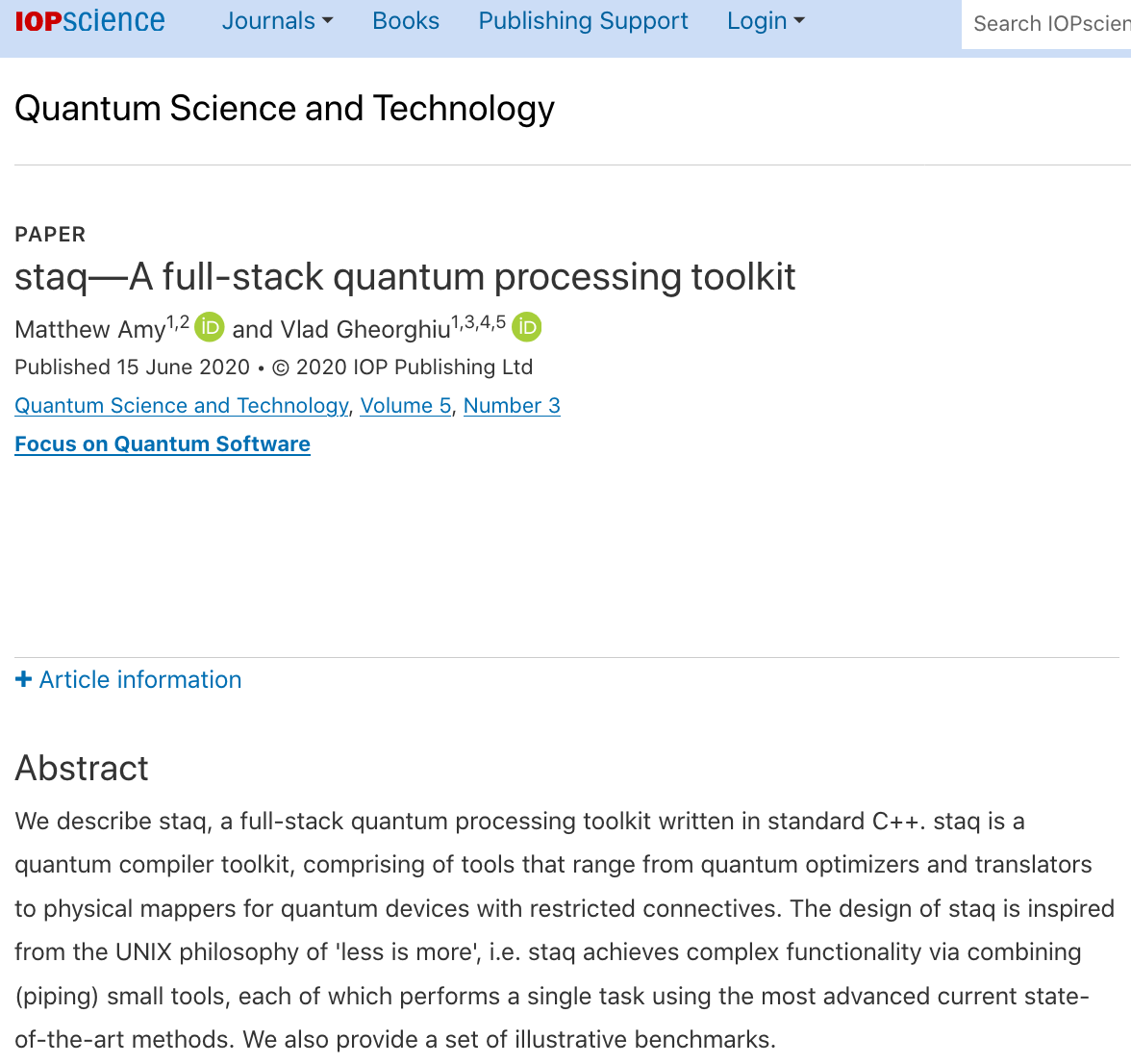 https://github.com/softwareQinc/staq
13
© TOUS DROITS RÉSERVÉS 2021 SOFTWAREQ INC.
Philosophie de conception
14
© TOUS DROITS RÉSERVÉS 2021 SOFTWAREQ INC.
OUTILS
Allant des optimiseurs de circuit (à la fois NISQ et tolérance aux pannes complète) aux convertisseurs, en passant par les schématiseurs physiques pour les architectures NISQ avec des connecteurs restreints
Désucreur
Aligneur
Synthétiseur Oracle
Simplificateur
Optimiseur de rotations (portes T, etc.)
Schématiseur
Estimateur de ressources
Compilateur Quil
Compilateur ProjectQ
Compilateur Q#
Compilateur Cirq
…
compilateurs source à source
15
© TOUS DROITS RÉSERVÉS 2021 SOFTWAREQ INC.
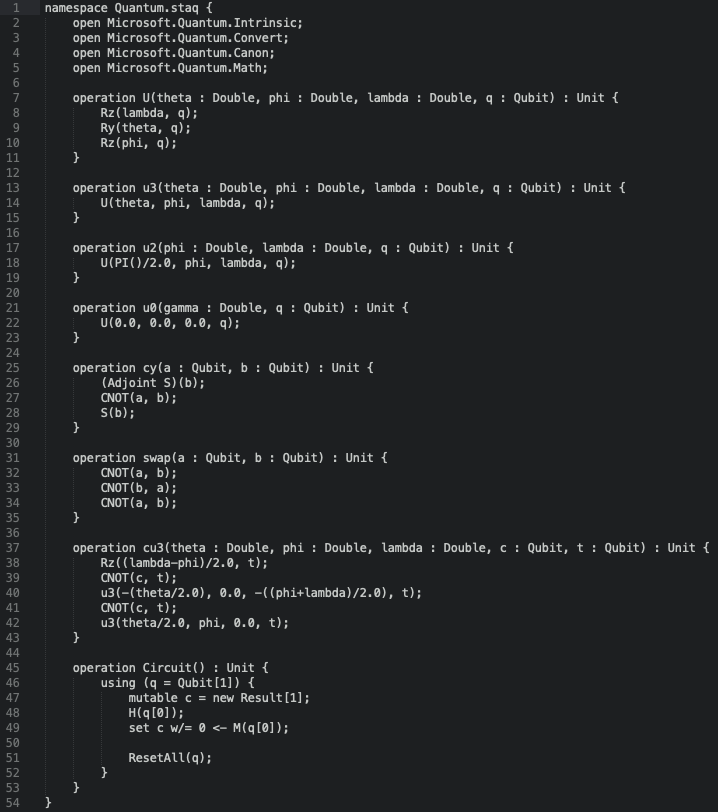 Exemple d’outil
« convertisseur source à source »
$ cat rng.qasm
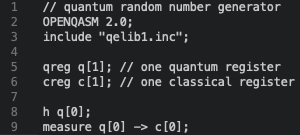 $ cat rng.qasm | staq_qsharp
16
QuantuM++
17
© TOUS DROITS RÉSERVÉS 2021 SOFTWAREQ INC.
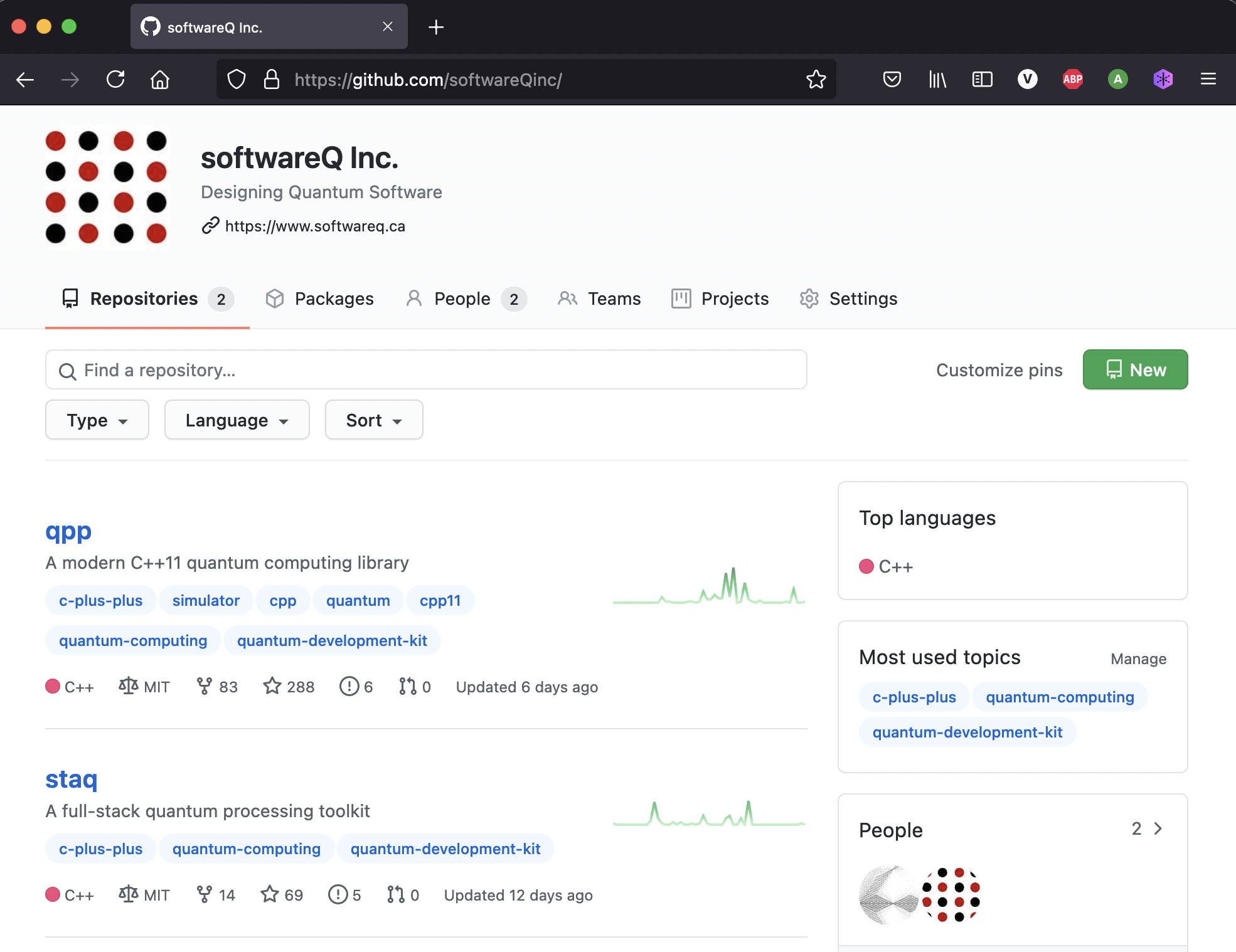 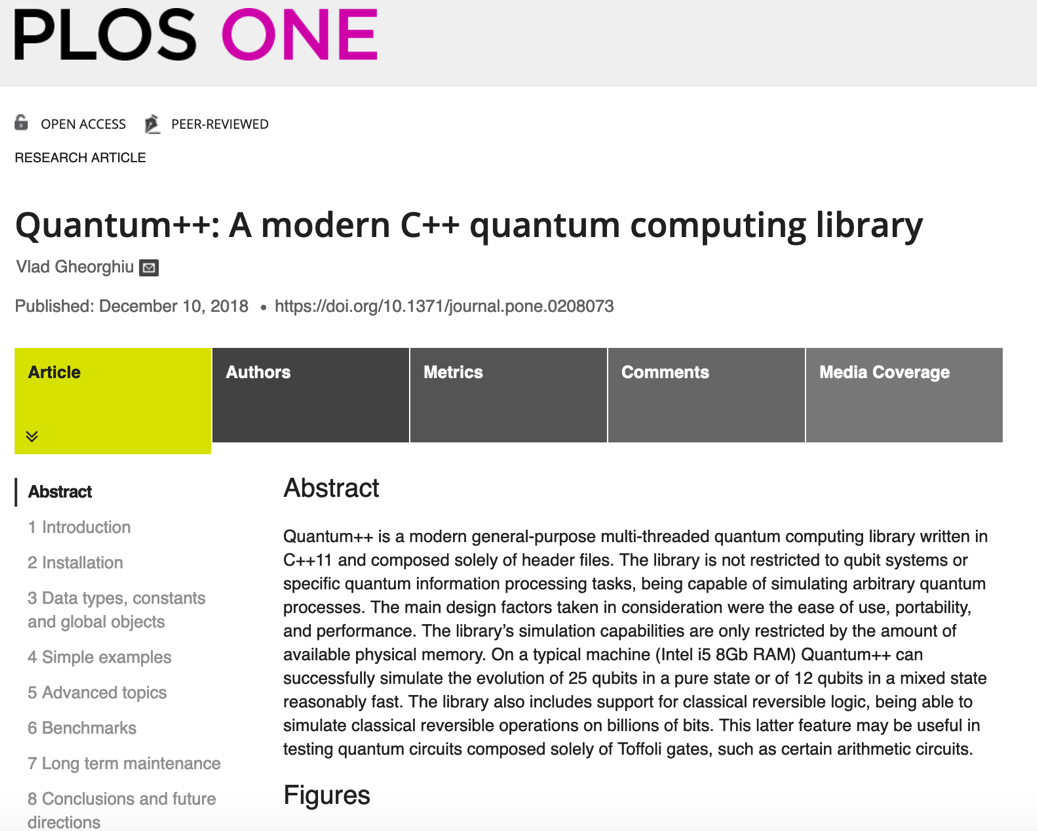 https://github.com/softwareQinc/qpp
18
© TOUS DROITS RÉSERVÉS 2021 SOFTWAREQ INC.
Simulateur d’informatique quantique de haute performance à source libre
Rédigé en code C++11 standard, facile à utiliser, très peu de dépendance
Non limité à des systèmes qubit ou à des tâches précises de traitement de l’information quantique, pouvant émuler des processus quantiques arbitraires
Peut simuler des processeurs quantiques bruités
Peut interagir avec OpenQASM
Ciblé (avec staq) par l’accélérateur quantique XACC (laboratoire nationale d’OakRidge)
19
© TOUS DROITS RÉSERVÉS 2021 SOFTWAREQ INC.
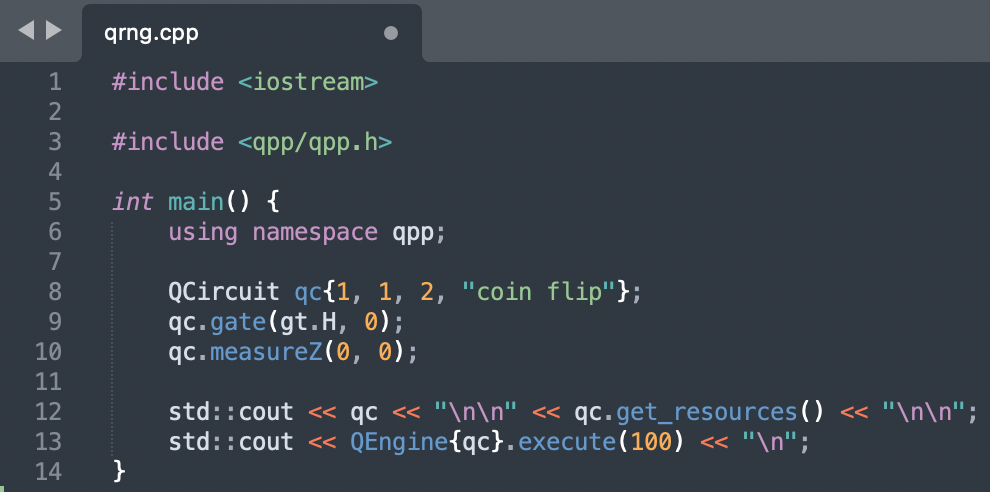 20
© TOUS DROITS RÉSERVÉS 2021 SOFTWAREQ INC.
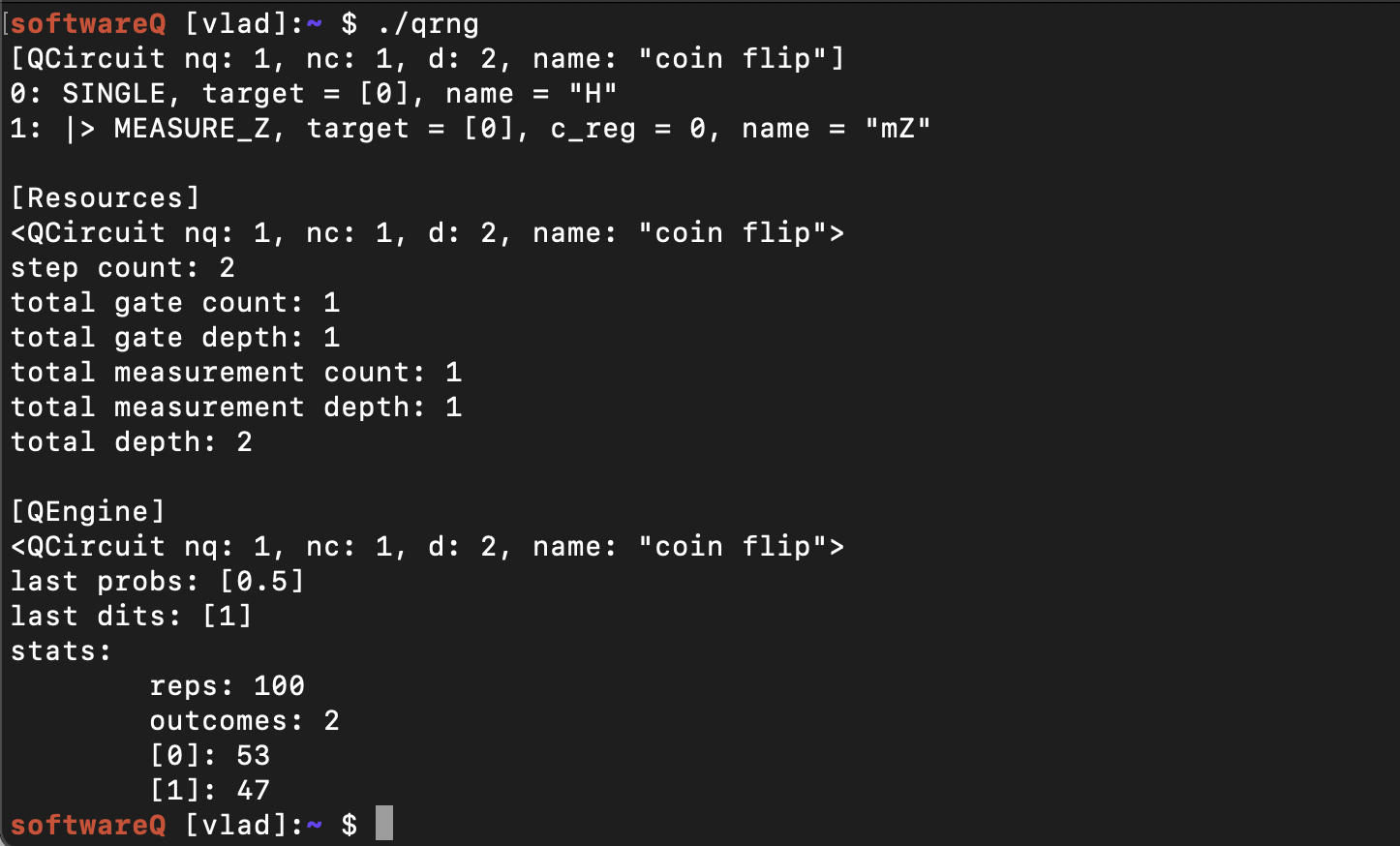 21
© TOUS DROITS RÉSERVÉS 2021 SOFTWAREQ INC.
À surveiller
Optimisations des compilateurs quantiques
Progrès réalisés dans la tolérance aux pannes
Algorithmes quantiques de pointe
Nouveaux algorithmes quantiques pour NISQ (variationnel, etc.)
Recherche de pointe sur l’informatique quantique, les algorithmes quantiques, les logiciels quantiques
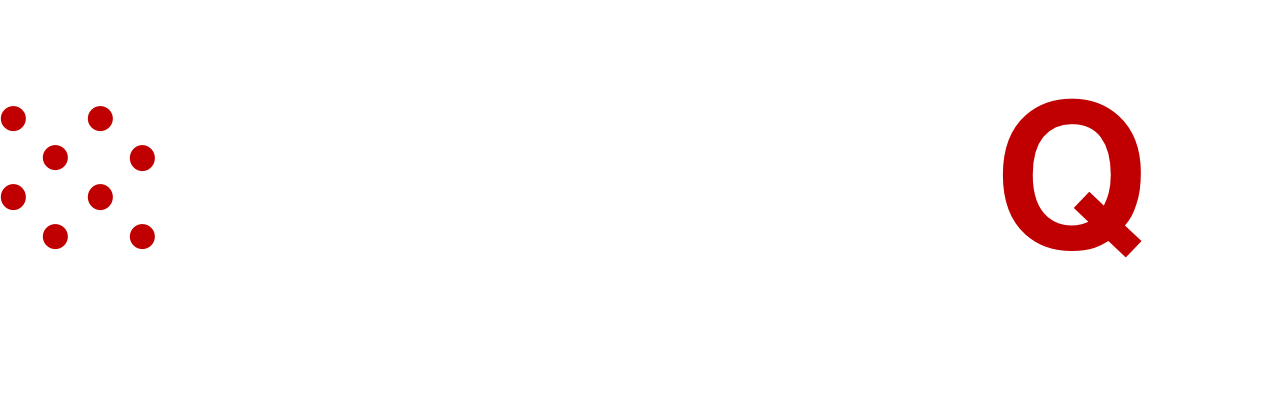 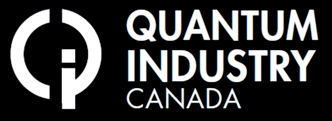 MERCI
Dr. Vlad Gheorghiu
vlad@softwareq.ca

Cofondateur, président et directeur général, softwareQ Inc. 
softwareq.ca @softwareQInc